О востребованности выпускников университета

Исполнительный директор 
Попечительского совета
Декан ФМХТД
Фахретдинов Х.А.
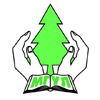 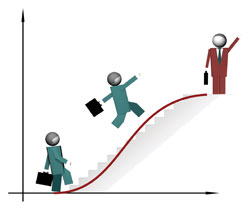 Наши партнеры
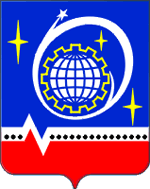 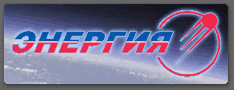 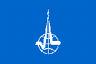 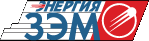 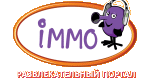 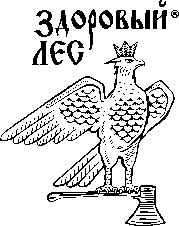 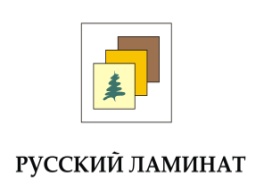 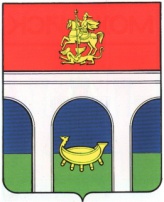 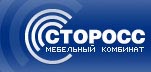 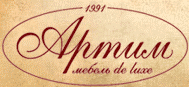 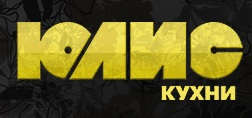 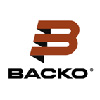 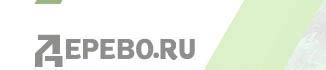 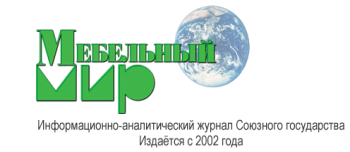 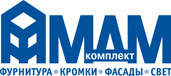 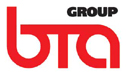 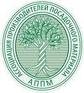 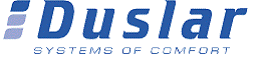 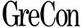 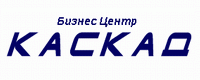 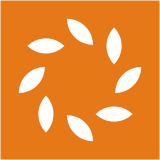 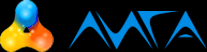 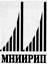 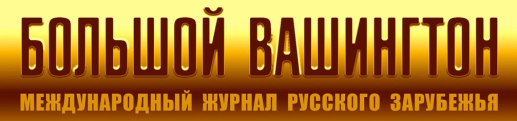